This Presentation is Presented by:
Vikas AroraDevelopment Officer
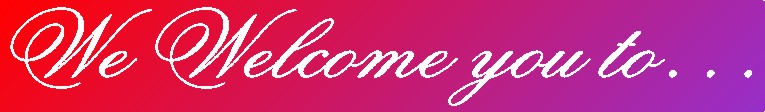 The Profession of
LIFE INSURANCE CONSULTANT
Of
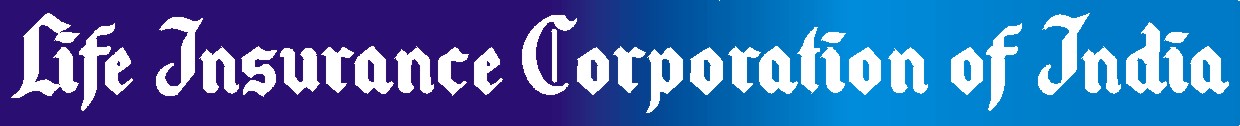 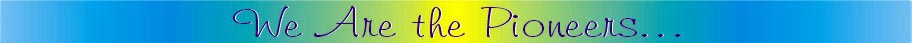 Life Insurance Agency is considered today as
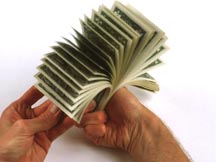 the Highest paid profession in the world.
Earning Opportunities
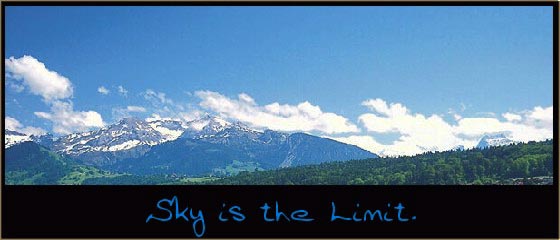 There is no restriction to the amount of
Money that one can earn.
People have entered this professionfrom all walks of life.
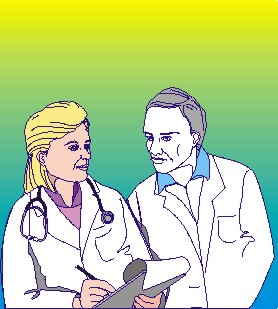 There are:    Doctors, 
    Engineers, 
    C. A.’s, 
    Share Brokers, 
    Lawyers, 
    Film-stars, 
    CEO’s, 
    Businessmen, 
    House Wives, 
    Students &                         …Many Others…
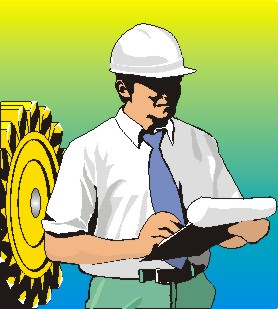 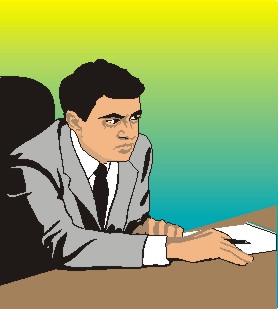 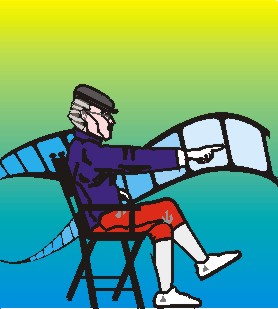 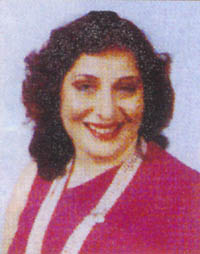 Profile of some ofOUR TOPERS (All INDIA)
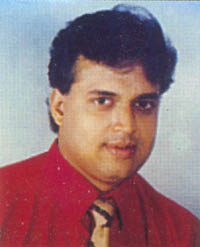 Smt. Ritu Nanda
63,12,399 (TOT)
Shri R. S. Satoskar
30,26,058 (TOT)
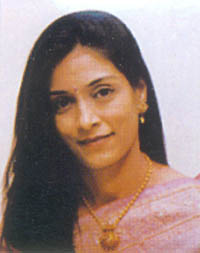 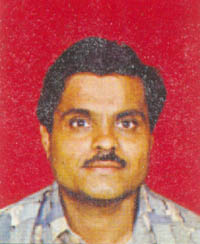 Shri S. B. Choudhary
2,17,95,429 (TOT)
Smt. C. V. Bheda
30,35,450 (TOT)
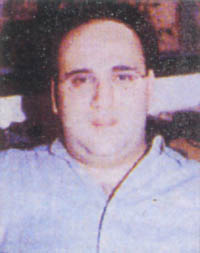 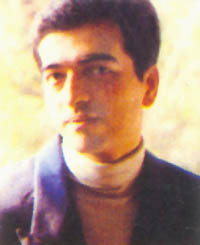 Shri Sanjeev Bajaj
55,74,860 (TOT)
Shri Jayeep M. Kashikar
30,00,477 (TOT)
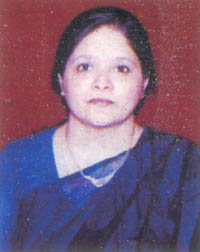 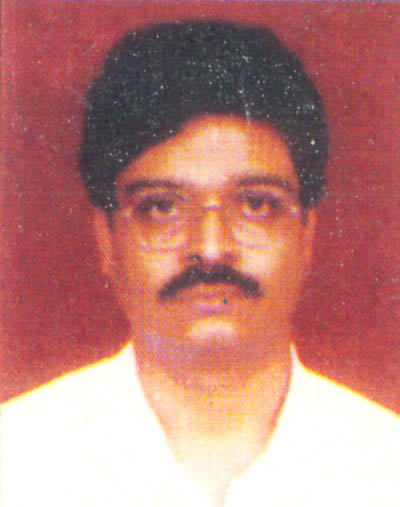 Photo from MDRT Book
Shri J. Kannan 
34,35,713 (TOT)
Smt. U. Goenka 
37,97,965 (TOT)
Profile of our Team Topers
USHA JAIN
MDRT
JOGINDIRI DEVI
 (126 Policies)
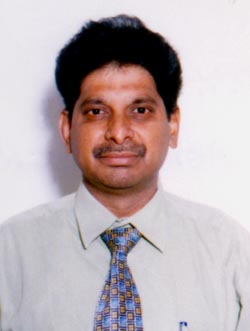 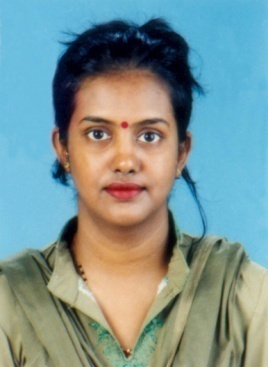 ARUKIA
101 Policies
DHAWAN
MDRT
MANISH JAIN
 M.D.R.T.
PARVESH KUMAR
ZM CLUB
SUBHASH
4,88,000
SUNITA SWAROOP
Commission Rates
On any standard Policy that you procure, you shall be paid the following Commission Rates:
• 25% of 1st year premium with 10% Bonus Commission.
• 7.5% of 2nd & 3rd year premium.
• 5% there after till the Policy Continues.
Every time a Policyholder pays his Installment Premium, the Agent receives his Commission.
THAT MEANS
YEAR
PREMIUM
%
COMMISSION
1st
2nd
3rd
4th
5th
6th
7th
8th
9th
10th
11th
12th
13th
14th
15th
16th
17th
18th
19th
20th
35%
7.5%
7.5%
5%
5%
5%
5%
5%
5%
5%5%
5%5%
5%5%
5%
5%
5%
5%
5%
10,000
10,000
10,000
10,000
10,000
10,000
10,000
10,000
10,000
10,000
10,000
10,000
10,000
10,000
10,000
10,000
10,000
10,000
10,000
10,000

2,00,000
3,500
750
750
500
500
500
500
500
500
500
500
500
500
500
500
500
500
500
500
500

Total Commission on 1 Policy 13,500
SELL BIG INSURANCE BE SELECTIVE
1 Cr. Policy
YEAR
PREMIUM
%
COMMISSION
10,00,000
10,00,000
10,00,000
10,00,000
10,00,000
10,00,000
10,00,000
10,00,000
10,00,000
10,00,000

Total Paid 1,00,00,000
1st
2nd
3rd
4th
5th
6th
7th
8th
9th
10th
21%
7.5%
7.5%
5%
5%
5%
5%
5%
5%
5%
2,10,000
75,000
75,000
50,000
50,000
50,000
50,000
50,000
50,000
50,000

7,10,000
Total Commission
Earned by agent
Magic of Renewal Commissions
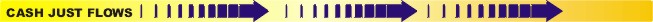 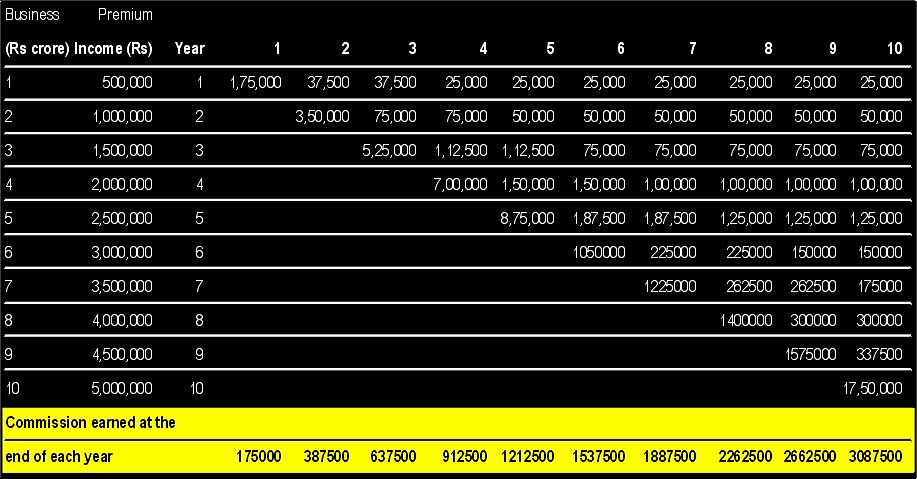 SOURCE
Business standard
24th September 2001.
Total Premium Collection - 2,75,00,000 
Total Renewal commission@5% will be 13,75000 P.A.
Recurring Consistent Income 1,14583 P.M.
You Create your own Pension:
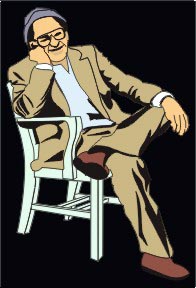 As Years pass by, the Renewal Commission starts building up. There by assuring you a pension for the next 20 to 25 Years & the Beauty of  it is...
“ Hereditary Income”
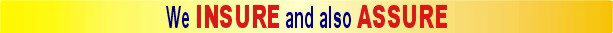 Club Membership
..is recognition given for Outstanding Performance by Agents.
• Distinguished Club Membership
• Branch Manager’s Club Membership
• Divisional Manager’s Club Membership
• Zonal Manager’s Club Membership
• Chairman’s Club Membership
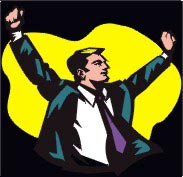 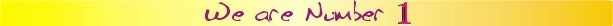 Fringe Benefits toClub Membership
• Interest free Advance for 2 wheeler or 4 wheeler.
• Interest free Advance for purchases of Personal   Computer, Furniture, Telephone etc.
• Housing Loan at the rate of 5.25% p.a.
• Reimbursement of expenses on Stationery Office   and Sales Promotion, Gift Items.
…And Many More.
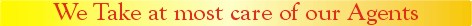 Benefits Quantified
• Office Expanses						30,000• Sales Promotional Expenses				1,400• Festival Advances					7,000• Letterhead, Envelopes					1,000• Housing Loan (3.75 lacs@5.25%)				18,750• Car Advance (4lacs)					42,000• Computer Advance-50,000				5,250• Computer Maintenance Allowance				6,000• Telephone						12,000• Advance for Purchase/Repair of Office			21,000• Expenses for Conven					25,000• Out of Pocket Expenses					2,500
		TOTAL					1,71,900
Free Term Insurance					1,25,000Gratuity							2,00,000Training Expenses if Nominated by LIC
We take at most care of our Agents
International Recognition
M.D.R.T


COT


TOT
7,59,100 Commission


22,77,300 Commission


45,54,600 Commission
FLY TO U.S.A. Every Year…
ALL THE DREAMS
OF YOUR LIFE
CAN COME TRUE
A T  L I C
Unlimited Income

Two / Four Wheeler

Dreamed House

Dreamed Office

Status in Society
International Status

Job Satisfaction

Pension For Generation

Help to the Nation

Peaceful Life
Coming together is Beginning...Working together is Progress...Staying together is Success...
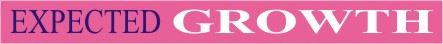 FROM 35,000 CR. IN 2002    TO   200,000CR. UPTO 2010.
Individual Insurance
Corporate Insurance
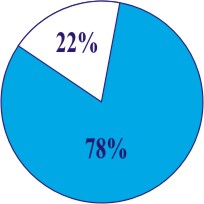 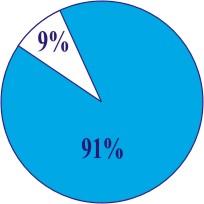 KEYMAN - PARTNERSHIP - EMPLOYER - EMLPOYEE
Only 9% Insurable Co.’s
Have taken corporate Insurance till Date.

Balance 91% Insurable Co.’s are yet
to be tapped.
In India only 22% population is
insured till date.

Balance 78% insurable
Population is yet to be Insured.
THERE IS A VAST POTENTIAL UNTAPPED MARKET FOR INSURANCE
Qualities you should Develop…
Continuous Knowledge update

Develop Relations & Contacts

Positive Attitude

Consistency in meeting People

Great Patience
Role to be Performed
Prepare a list of People

Introduce yourself to them

Approach them Professionally

Present them New & Innovative ideas/concepts
Our executive will help you
At every step
How much time should one
Devote to this BUSINESS
It’s a parallel profession.

Which goes with your presents

Service / Business / Profession
YOU NEED NOT DEVOTE
SEPARET TIME FOR IT…
Our SUPPORT
Customized Training
Through Product Knowledge
Effective Skills & Marketing Ideas
Personal Counseling
Regular Monitoring &
Strong Back Office Support
-  Office Staff
-  Assistant
-  Training Executives
-  Marketing Executives
The Procedure to become aLife Insurance Agent
• Qualification : Graduate.
• Formal training for a period of 50 hours.
• To Qualify Examination conducted by the   Insurance Institute of India.
• Personal Interview.
• Issue of Licence by the I.R.D.A.
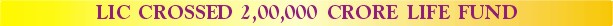 Our Organisational Strength
CENTRAL OFFICE
YOGAKSHEMA
Zonal Offices
WEST
      (Mumbai)
EAST/ECZ
(Kolkata/PATNA)
SOUTH(CHENNAI)
NORTH
(DELHI)
N. CENTRAL
(Kanpur)
CENTRAL
(Bhopal)
S. CENTRAL
(Hyderabad)
CONNAUGHT PLACE
DELHI-I
31-C
ALL INDIA
ZONES         	- 8
DIVISIONS   	- 108
BRANCHES 	- 2048
STAFF    	 - 1,23,000
DO’s        	- 30,000
AGENTS 	- 13,00,000
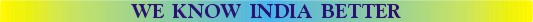 A Life Insurance Agent renders a Social Service to families, as well as generates funds for...
LIC’s investments some high lights...
fig. in Crores
Central Govt. Securities		318673
State Govt. Securities			110697
Electricity				44358
Housing				34185
Water supply			6022
State Road			2700
Loans to Ind. Estates			450
Loans to sugar co-op.			370
Dev Authority			113
Port, Railway, Roadway		6022
Power generation			9797
Municipality			70
								5,30,159
(Ref. 2009 LIC diary)
Nation Building Activities
Govt. Guarantee & Financial Strength
Working Results		(Rs. In Crore) 

Premium Income		1,49,706
Other Income		   21,110
Income from Investment	1,22,695

Total Income		2,93,511

Commission & Adm. exp.	   18,677
Claims			   57,623

Total Expenses		  76,300

Reserve Fund		6,86,616
Total Assest		8,03,820
Policies to be guaranteed by
Central Government
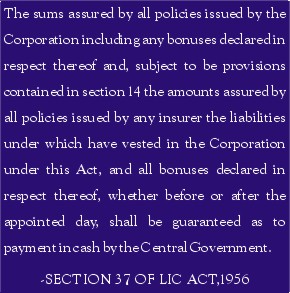 Ref. LIC diary 2009.
Thank you very much for...
taking the opportunity to go through a Wonderful Career as a Life Insurance Agent for                 LIC OF INDIA
Vikas Arora
-Development Officer
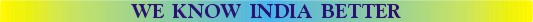